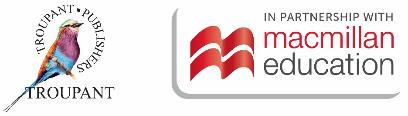 TERMS AND CONDITIONS
 
These PowerPoint slides are a tool for lecturers, and as such:
YOU MAY add content to the slides, delete content from the slides, print out the slides, and save the slides onto your computer or server.
YOU MAY NOT resell, reproduce or redistribute the content in any form whatsoever, without prior written permission from the copyright holder.
 
© Troupant Publishers (Pty) Ltd, 2016
Selected images used under licence from Shutterstock.com
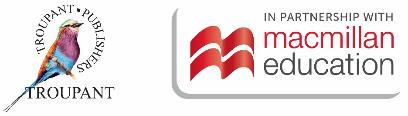 Engineering Systems
NQF Level 2
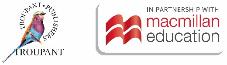 Selecting engineeringsystems applications
Module 7
Gear trains
Unit 7.1
Types of gear trains
A gear train is series of gears.

Gear trains are used to transmit a motion and power from one shaft to another. 
Main types of gear trains:
Simple gear trains.
Compound gear trains.
Types of gear trains
Simple gear train
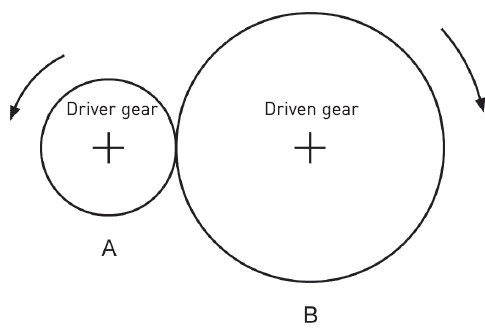 Figure 7.1 A simple gear train
Types of gear trains
Simple gear train
Figure 7.2 An idler gear in a gear train
Types of gear trains
Compound gear train
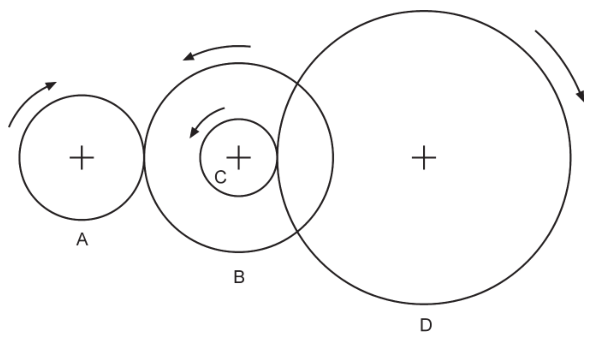 Figure 7.3 A compound gear train
Applications of gear trains
The size of a gear is usually specified in one of three ways:
Diameter or radius of the gear.
The circumference of the gear.
The number of teeth on the gear.
Gear drives compared to other drives
Advantages and disadvantages of gear drives compared to other drives.
Belt drives
Unit 7.2
Defining a belt drive
A belt drive is a method of transferring rotary motion between two shafts.

It consists of one pulley on each shaft and one or more continuous belts over the two pulleys.
A belt drive
Figure 7.5 A belt drive used on a car engine
Belts
A belt is flexible material looped over two pulleys.
Belts types include:
V-belts.
Flat belts.
V-ribbed belts.
Synchronous belts.
Types of belts
V-belts
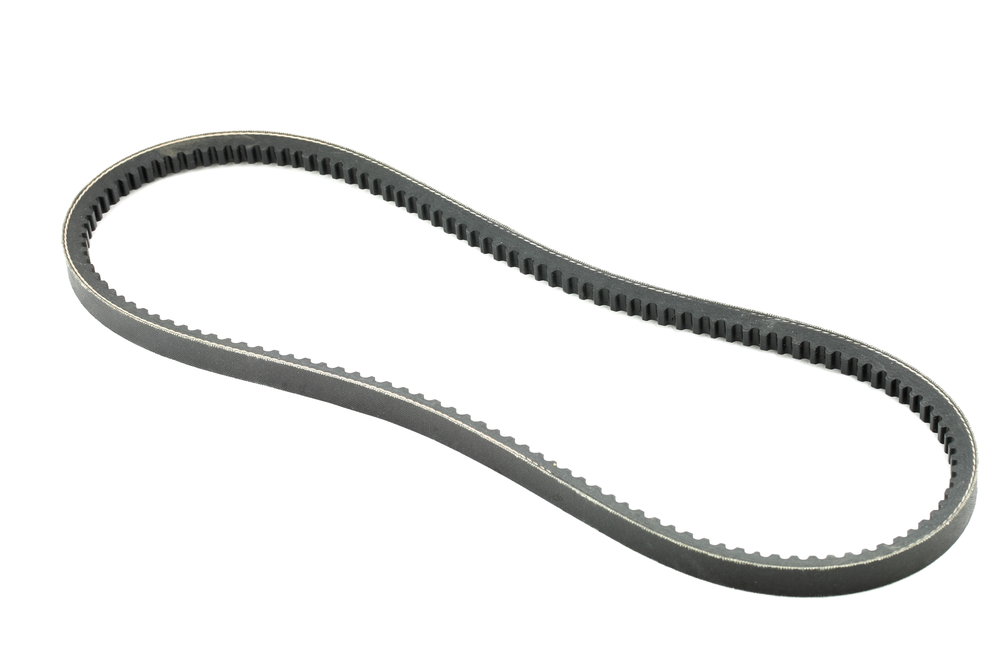 Figure 7.6 A V-belt
Types of belts
V-belts
Figure 7.7 Construction of a V-belt
Types of belts
Flat belts
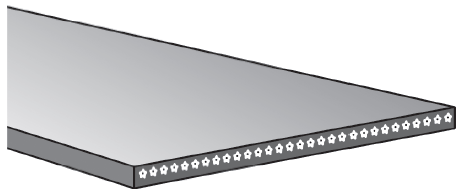 Figure 7.8 A flat belt
Types of belts
V-ribbed belts
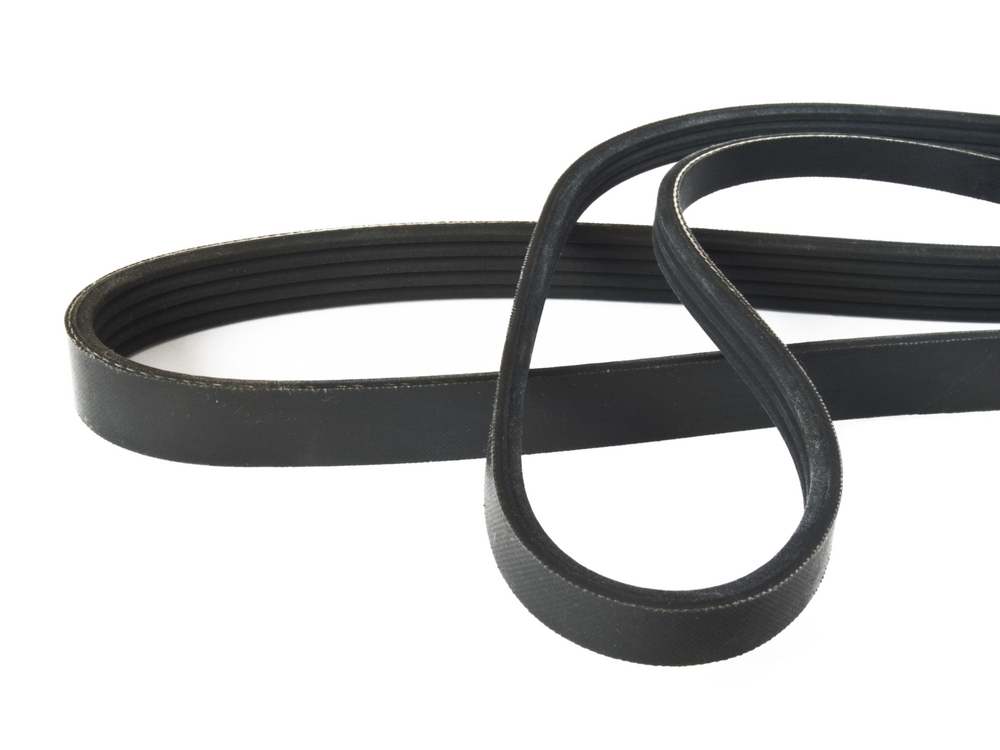 Figure 7.9 A V-ribbed belt
Types of belts
Synchronous belts
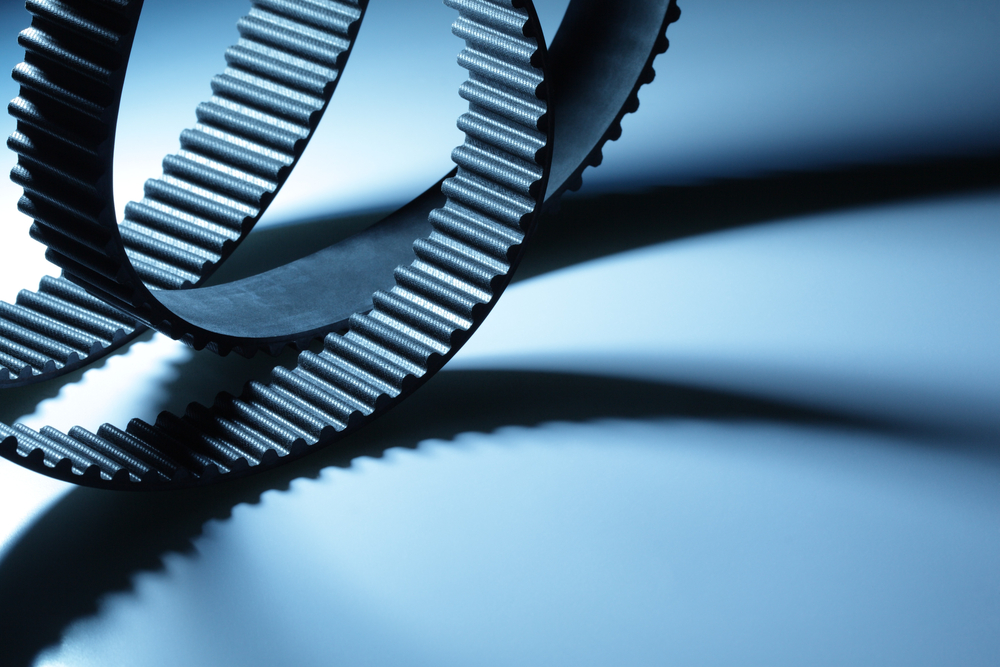 Figure 7.10 A timing belt
Belt friction
Factors that affect belt friction include:
Belt tension.
The wedge angle.
The materials from which the belt and pulleys are made.
Belt tension
Loose
Figure 7.11 Checking belt tension
Belt tension
Figure 7.12 Using a tension tester
How to adjust belt tension
Figure 7.13 An idler pulley and a
belt tensioner used in a car engine
Belt wear and slip
Belt wear is caused by:
Stress from rolling around the pulleys.
High belt tension.
Excessive slippage.
Adverse environmental conditions.
Belt overload caused by shock, vibration or belt slapping.
Pulley configurations
Belts are looped over pulleys.
In a two-pulley system, the belt can drive the pulleys in the same direction (open belt drive).

Or the belt may be crossed so that the shafts rotate in the opposite direction (cross belt drive).
Pulley configurations
Figure 7.14 An open belt drive
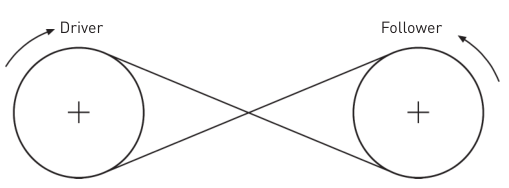 Figure 7.15 A cross belt drive
Pulley configurations
Figure 7.16 Using pulleys 
to change speed
Alignment of pulleys
Figure 7.17 Correct pulley alignment
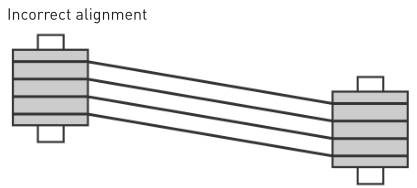 Figure 7.17 Incorrect pulley alignment
Mounting a motor
Figure 7.18 Motor mounted on side rails
Mounting a motor
Figure 7.19 Position of side rails (top view)
Advantages and disadvantages of belt drives
Advantages and disadvantages of belt drives
Advantages and disadvantages of belt drives
Advantages and disadvantages of belt drives (continued)
Chain drives
Unit 7.3
Defining a chain drive
A chain drive is a method of transmitting mechanical power and reducing slippage.
A chain drive
Figure 7.20 A chain drive
Sprocket
Three different types of sprockets on a chain drive
Chains
Roller chains are the best known of all chains.
Constructed by connecting two side plates with pins that have bushings and rollers attached.
Chains
Roller chains
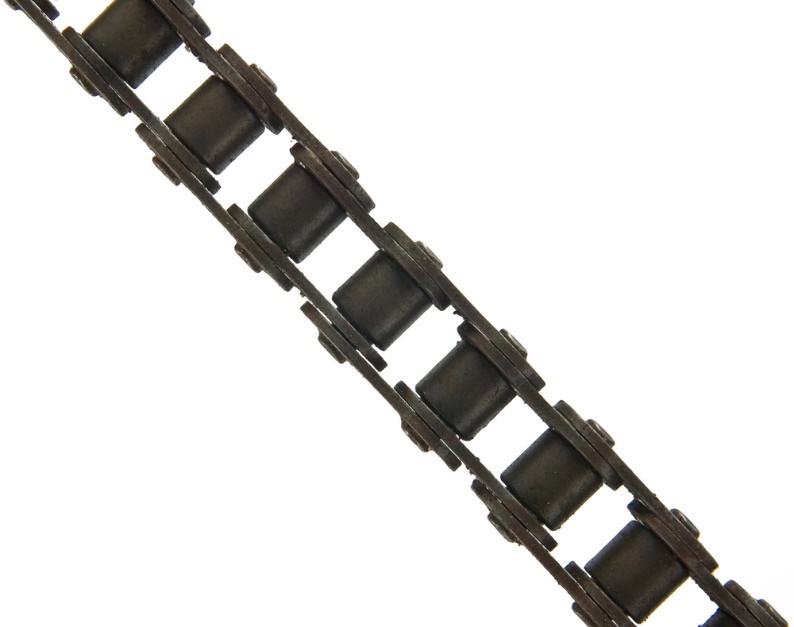 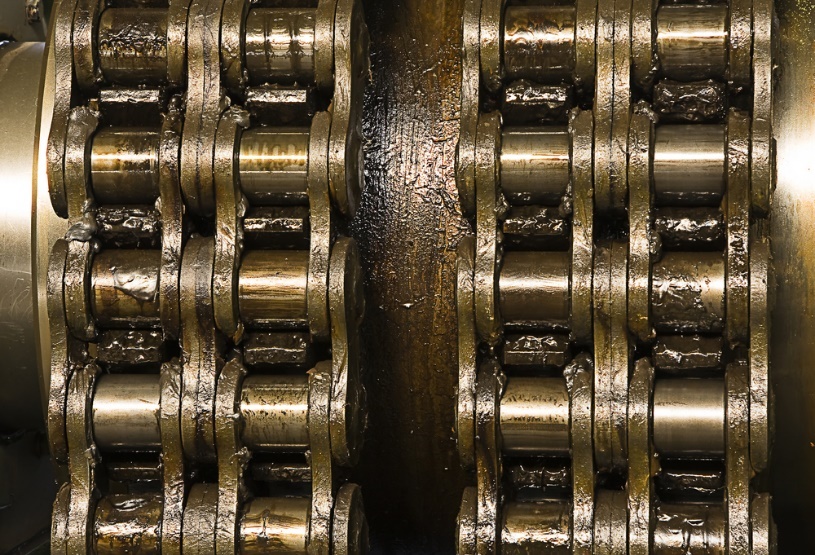 Figure 7.21 A simplex roller chain
Figure 7.22 A duplex roller chain
Roller chains
Pitch
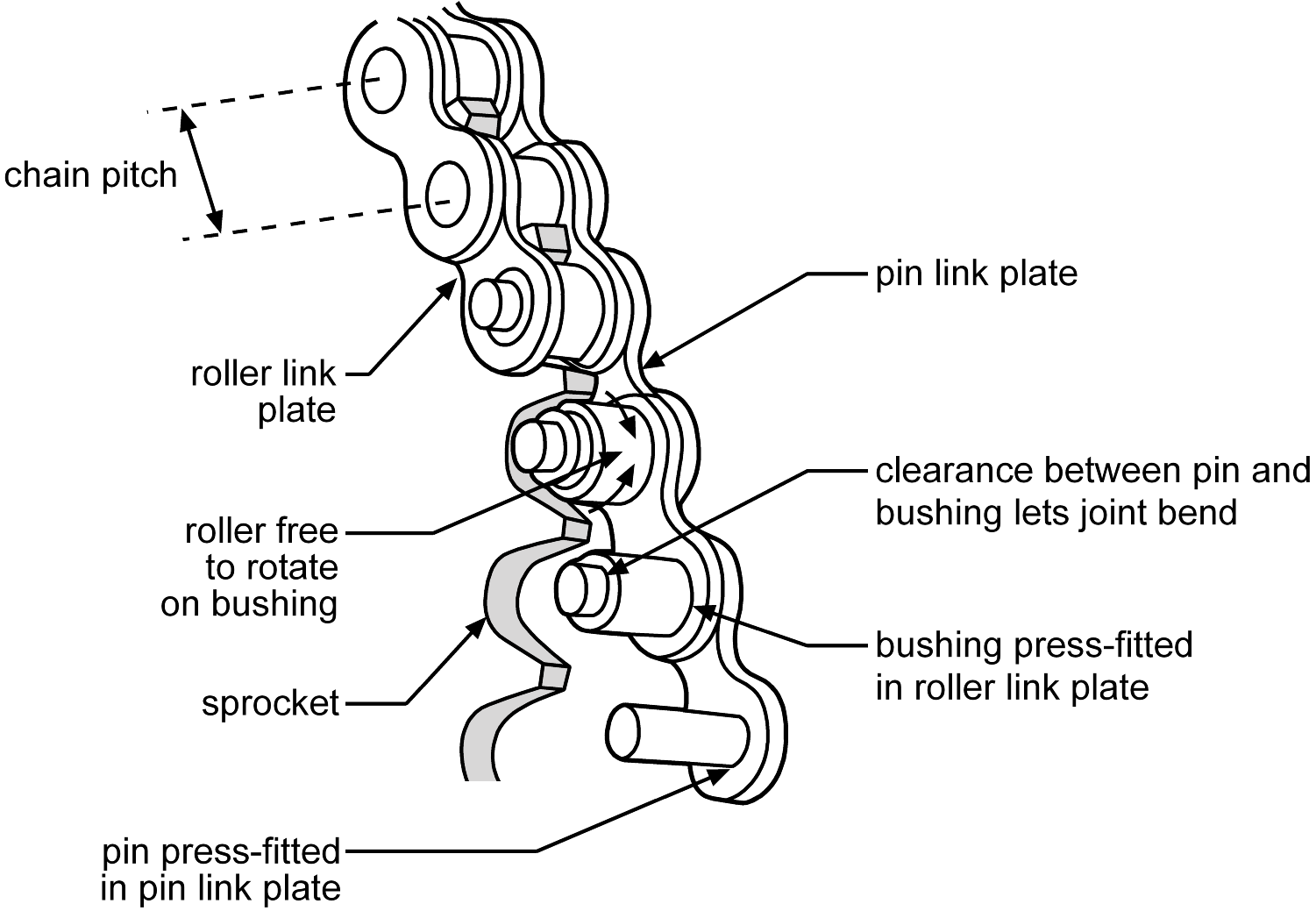 Figure 7.23 A single-pitch roller chain
Roller chains
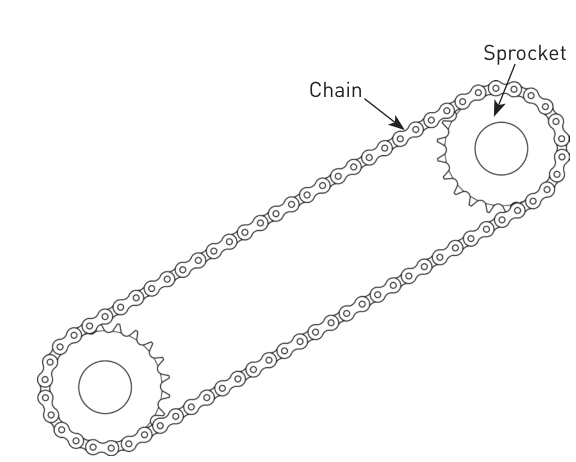 Shaft centre distance
Figure 7.24 Sprockets with chain
Chains
Leaf chains
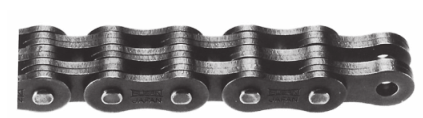 Figure 7.25 A leaf chain
Chains
Silent (inverted tooth) chains
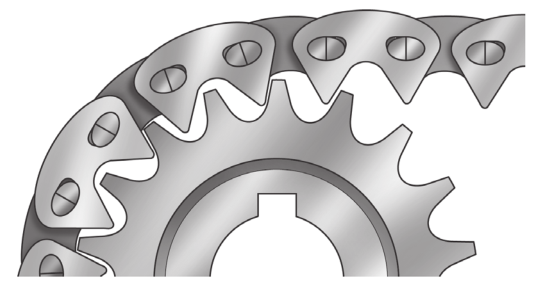 Figure 7.26 A silent chain
Advantages and disadvantages of chain drives over belt drives
Advantages and disadvantages of chain drives over belt drives
Advantages and disadvantages of chain drives over belt drives
Advantages and disadvantages of chain drives over belt drives (continued)
Brake systems
Unit 7.4
Hydraulic brakes
The pressure that is applied to the brake pedal is transmitted to the brake system via brake fluid.
Hydraulic brakes
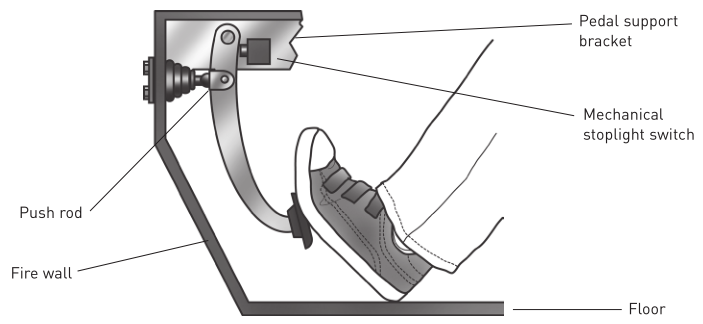 Figure 7.27 The brake pedal
Hydraulic brakes
Figure 7.28 A hydraulic brake system
Air brake systems
Operate in a similar way to hydraulic brakes but compressed air is used to actuate the brakes.
Air brake systems
Components of an air brake system:
A compressor to pump air.
A reservoir or tank to store compressed air.
A foot valve to regulate flow of air.
Brake chambers and slack adjusters to transfer the force exerted by compressed air.
Brake linings and drums or rotors to create friction.
Air brake systems
Figure 7.30 An air brake system
Thruster brakes
Thruster brakes are used in large industrial lifting equipment so that if power fails, the load will not fall to the ground.
Centrifugal pump stops and the braking spring applies the brakes.
Thruster brakes
Figure 7.31 Thruster brakes
Electromagnetic brakes
Are similar to thruster brakes, except that the brake shoes are held away from the drum by an electromagnet rather than hydraulic pressure.
Electromagnetic brakes
Figure 7.32 Electromagnetic brakes
VIDEO: Electromagnetic brake
Summative assessment
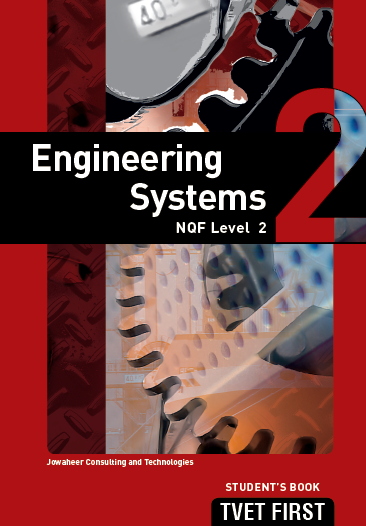 Test your knowledge of this section by completing the Summative assessment(page 117                                                                                           of your Student’s Book)